Building a Bluetooth Audio Device In Windows 7
Jerry D. Smith
Senior Program Manager
Microsoft Corporation
Agenda
Introduction
Features
Audio Profiles
Controls
Architecture
Design/Logo Considerations
Call to Action
Introduction
This year
1 billion Bluetooth enabled products
35% of laptops will be Bluetooth enabled
120 million headsets/stereo headphones
Source: In-Stat, 7/08
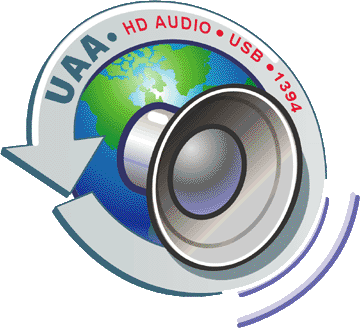 Bluetooth Audio Support
Bluetooth audio drivers are being added to the Universal Audio Architecture (UAA) in Windows 7
Provide a class driver experience for Bluetooth audio peripherals
Join HD Audio and USB Audio as class options for UAA
Key Goals
Make Bluetooth audio devices first class participants in Windows audio scenarios
Support audio playback and recording
Support call and AV transport controls
Participate in new audio scenarios
Automatically route audio streams as devices arrive and depart
Automatically duck music to handle VoIP communications
CON-T563:  Building a Communication Device in Windows 7
Audio & Communications
Windows 7 supports two types of default audio devices
Default (  )
Default Communication (  )
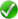 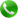 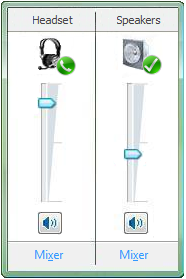 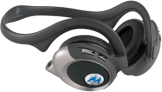 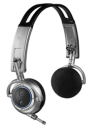 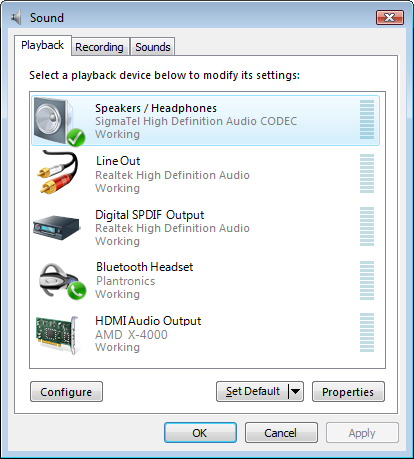 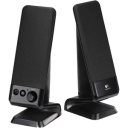 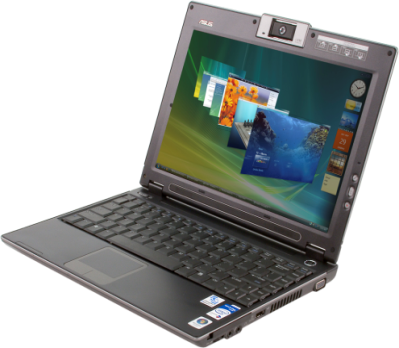 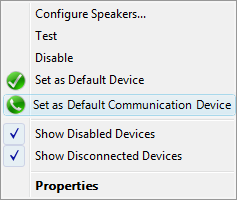 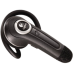 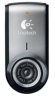 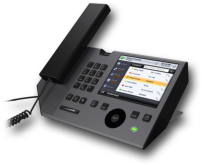 Stream Routing
Default Audio devices are automatically switched when devices arrive or depart
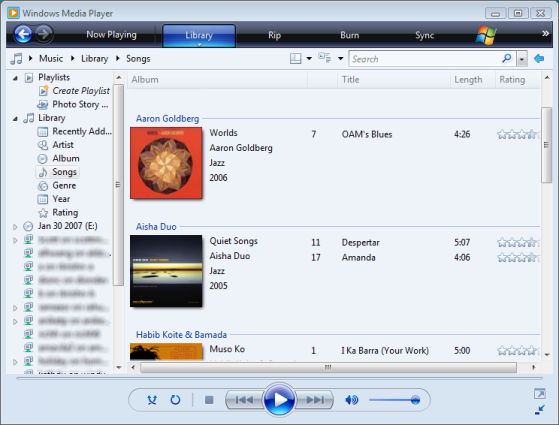 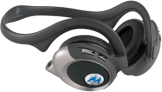 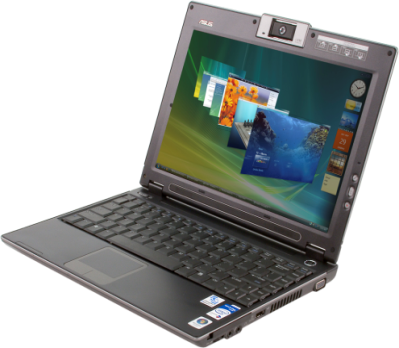 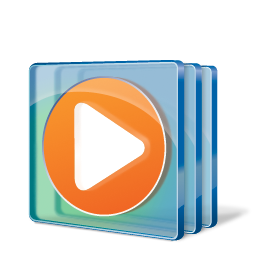 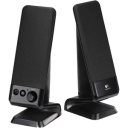 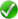 Communications
Communication applications can automatically turn down audio for voice
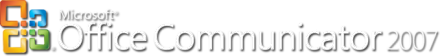 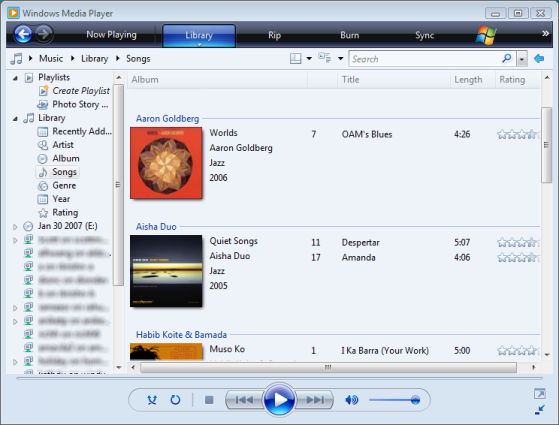 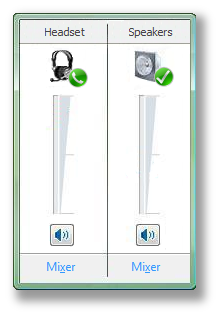 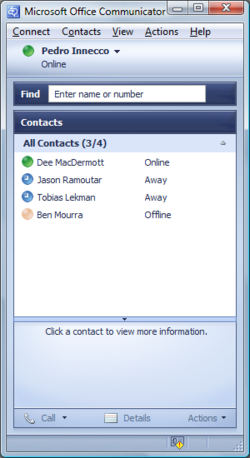 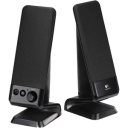 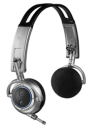 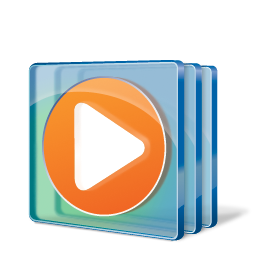 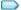 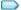 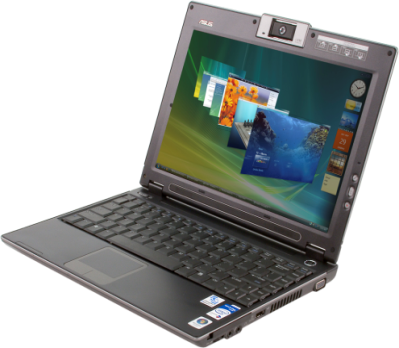 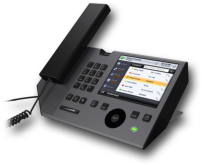 Features
Supported Audio Profiles
Hands-Free/Headset (HF/HS)
Advanced Audio Distribution Profile (A2DP)
Audio/Video Remote Control Profile (AVRCP)
Features (cont'd)
HF and AVRCP controls are mapped to Human Interface Device (HID) controls
Device Form Factor Identification
Automatic Profile Reconnection
HF/HS Profile
8 kHz/16 bit/mono
Synchronous Connection Oriented (SCO)
Full Duplex Audio
HF profile preferred over HS
HS profile is disabled at device install time
HF Volume Control
A2DP
44.1 kHz/16 bit/stereo
Subband Codec (SBC)
AVRCP
Target categories supported
Category 1:  Player/Recorder
Category 2:  Monitor/Amplifier
Commands
Play/Pause/Stop
Volume Up/Volume Down/Mute
Forward/Backward
Fast Forward/Rewind
AVRCP HID Mapping
AVRCP Controls are mapped to Human Interface Device (HID) API
HF Volume Control
If supported by device, volume controls will synchronize between device and PC
Specific HF specification sections
Audio Volume Control
Sync device to PC
Volume Level Synchronization
Sync PC to device
HF Audio Gateway (AG) Support
HID Call Control Access
HF Call Controls are also mapped to HID
Device Form Factors
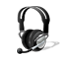 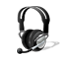 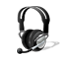 HF/HS Output CoD Form Factors
HF/HS Input CoD Form Factors
A2DP Output CoD Form Factors
Automatic Profile Reconnection
Periodically attempts to initiate connection with any paired audio device
That has powered off
That has gone out of range
Uses a two level timeout based on power profile and current power status (line or battery)
Preferred:  Device initiates reconnection when powered on or back in range
Architecture
Audio & Communications Applications
Provided by:
Microsoft BT
User
HF
Service
Audio Service 
(WASAPI API)
HID API
Microsoft
ISV
AVRCP
RFCOMM
A2DP
HF Audio
HF HID
IHV
OEM
HF Enumerator
Kernel
Bluetooth Core
L2CAP
SCO
Bluetooth Device (Headset, Headphones, Speakers)
Device
Architecture Notes
Separate drivers for each profile
Audio Profiles
HF/HS
A2DP
Control Profiles
HF Call Control
AVRCP
Architecture Notes
HF Enumerator is the function driver for HF Profile
Enumerates two children
One for HID call control (HF HID)
One for audio IO (HF Audio)
BT Service and RFCOMM
BT Service exists to provide user mode access to BT RFCOMM Protocol
Supports HF and HS call control related messages via Winsock
Audio Endpoints
One endpoint for each audio profile
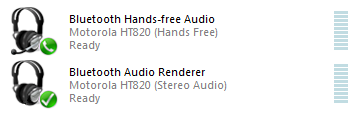 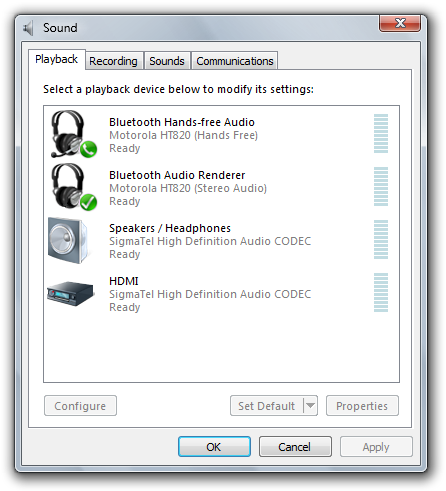 Driver Installation
Bluetooth audio driver installation priorities
Device ID
Class Profile
Custom drivers
Must install using device ID to post on Windows Update
Simple Pairing
CON-T536:  Bluetooth and Wireless USB Support in Windows 7
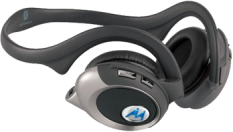 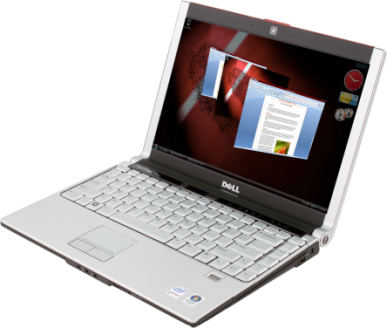 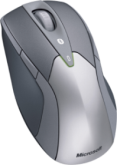 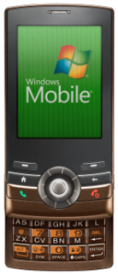 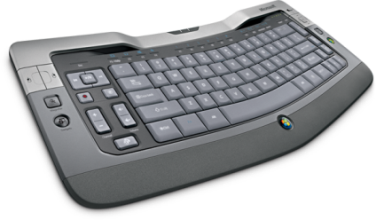 Simple Pairing (cont'd)
Simplifies many pairing experiences to just this
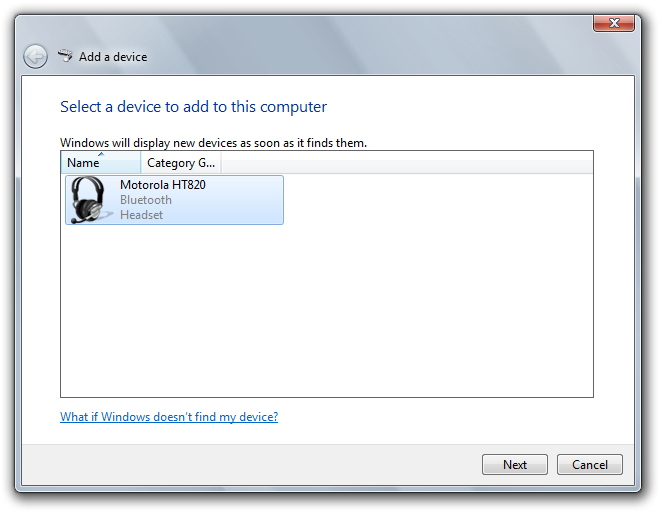 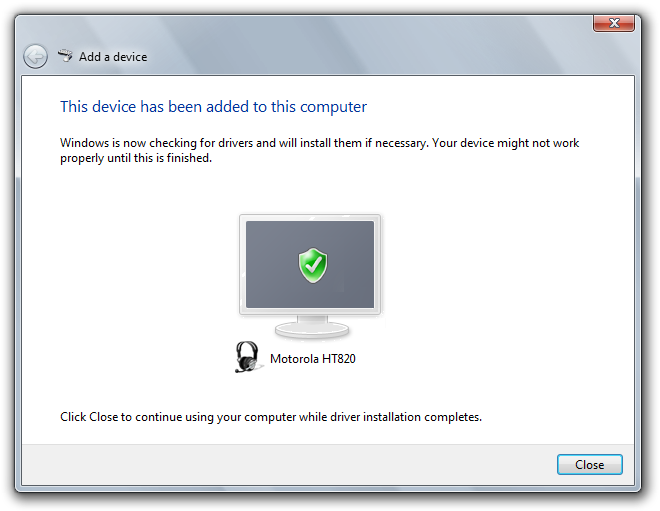 Other Audio Improvements
Capture Monitor
Public Endpoints and Multiple Remote Endpoints
Shared Mode Latency Improvements
HDMI Audio
Audio Communication Device User Experience
Stream Management
Volume User Experience
Low-Power Audio Enhancements
System Wide Attenuation
Call To Action
Meet Audio Bluetooth Logo Requirements






Take credit by submitting for logo approval
Additional Resources
White Papers
UAA Hardware Design
	http://www.microsoft.com/whdc/device/audio/uaa.mspx
Bluetooth Call Control for Applications 
	http://msdn.microsoft.com/en-us/windowsmedia/default.aspx 
Communications Applications and Ducking
	http://go.microsoft.com/fwlink/?LinkId=131247 
Related Sessions
CON-T536:  Bluetooth and Wireless USB Support in Windows 7
CON-T563:  Building a Communication Device in Windows 7
CON-T565:  Audio Design for Unified Communications
Chalk Talks
CON-C663:  Audio Design for Unified Communications
CON-C664:  Windows 7 Logo Program for Audio and Communication 
Email Questions:
uaa@microsoft.com
Please Complete A Session Evaluation FormYour input is important!
Visit the WinHEC CommNet and complete a Session Evaluation for this session and be entered to win one of 150 Maxtor® BlackArmor™ 160GB External Hard Drives50 drives will be given away daily!





http://www.winhec2008.com
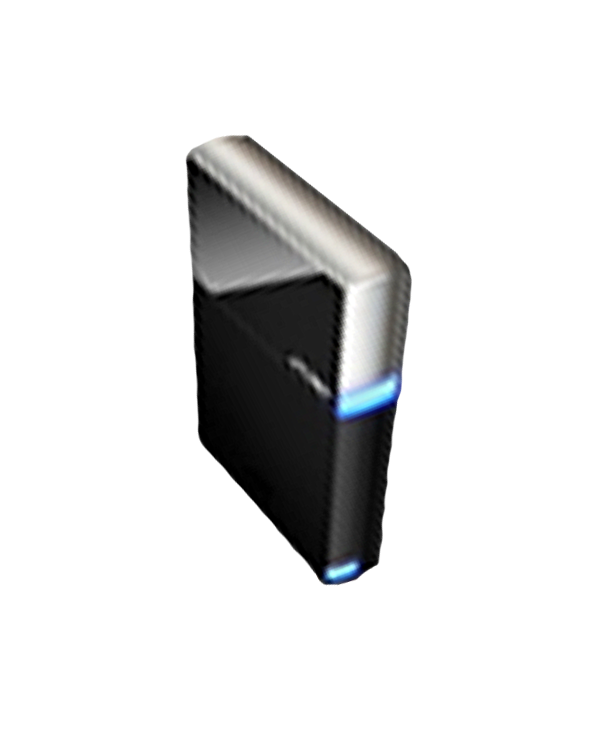 BlackArmor Hard Drives provided by:
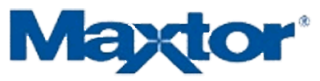 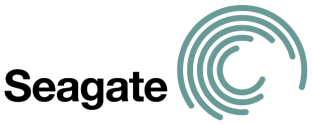 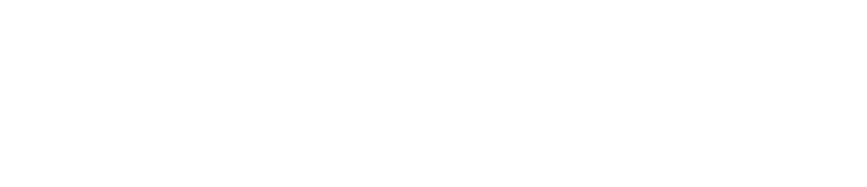 © 2008 Microsoft Corporation. All rights reserved. Microsoft, Windows, Windows Vista and other product names are or may be registered trademarks and/or trademarks in the U.S. and/or other countries.
The information herein is for informational purposes only and represents the current view of Microsoft Corporation as of the date of this presentation.  Because Microsoft must respond to changing market conditions, it should not be interpreted to be a commitment on the part of Microsoft, and Microsoft cannot guarantee the accuracy of any information provided after the date of this presentation.  MICROSOFT MAKES NO WARRANTIES, EXPRESS, IMPLIED OR STATUTORY, AS TO THE INFORMATION IN THIS PRESENTATION.